С Днем Победы!!!
1941-1945
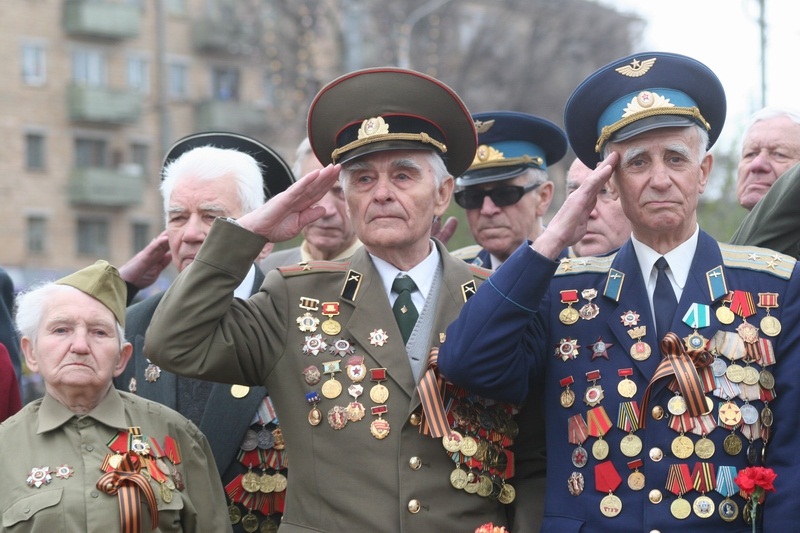 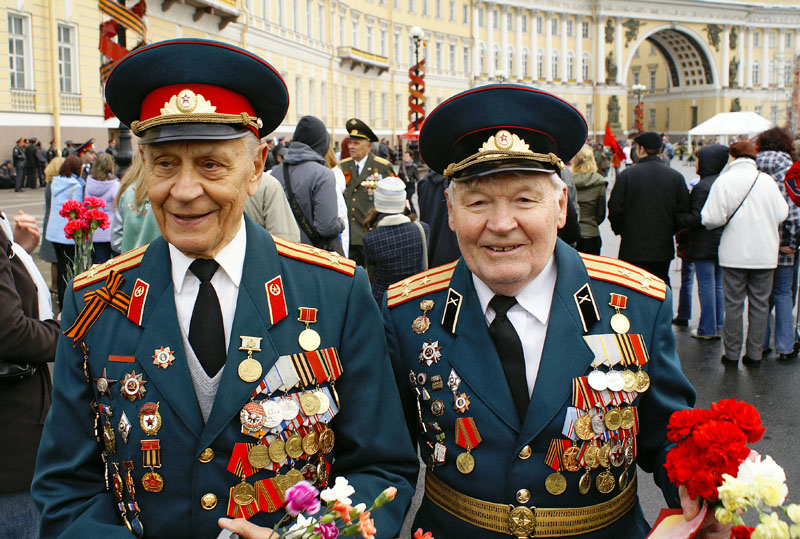 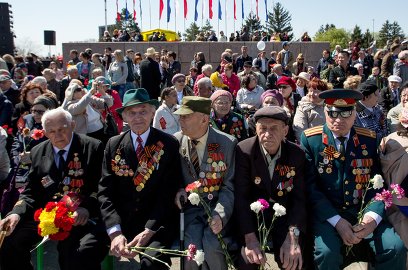 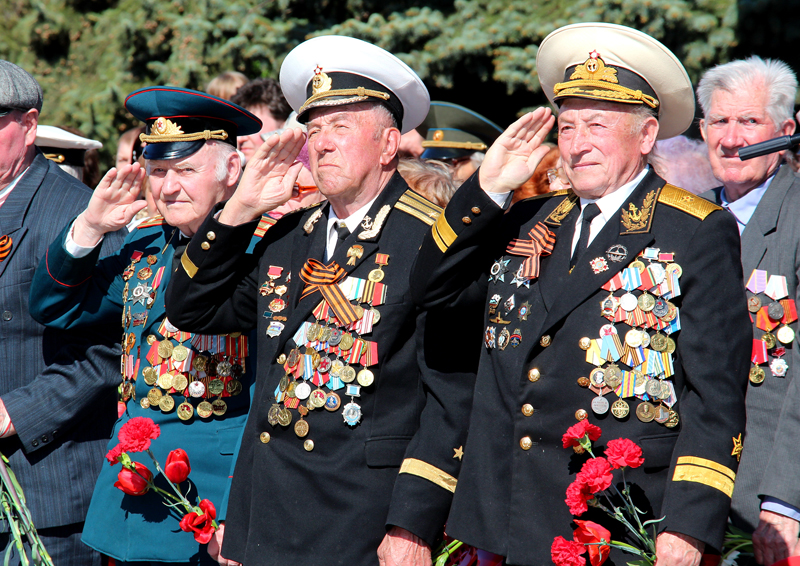 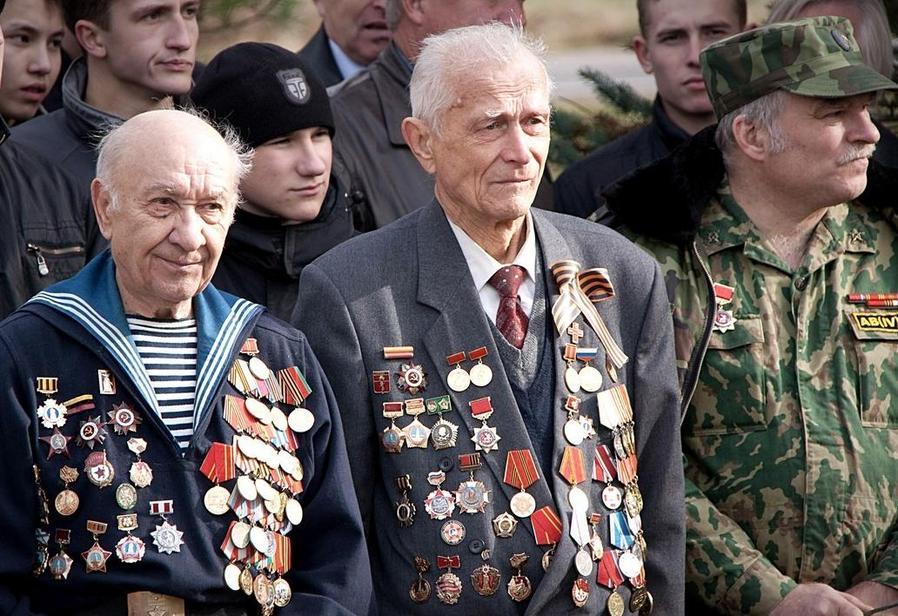 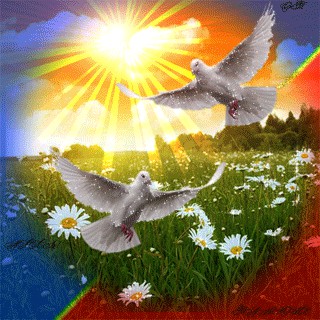 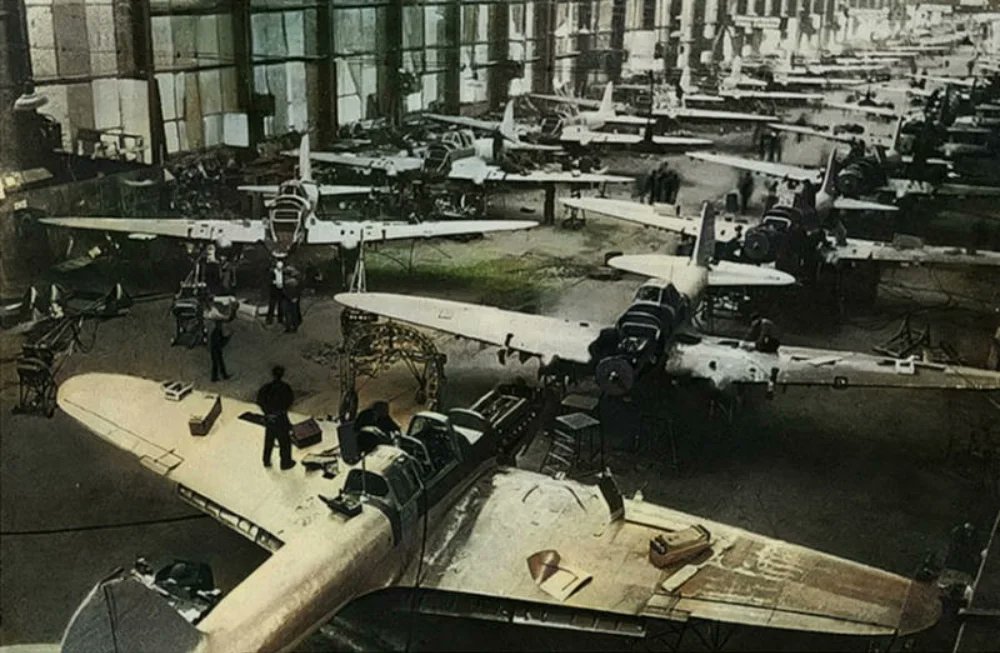 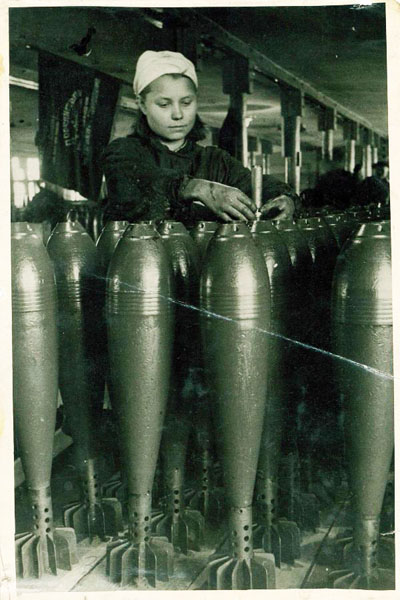 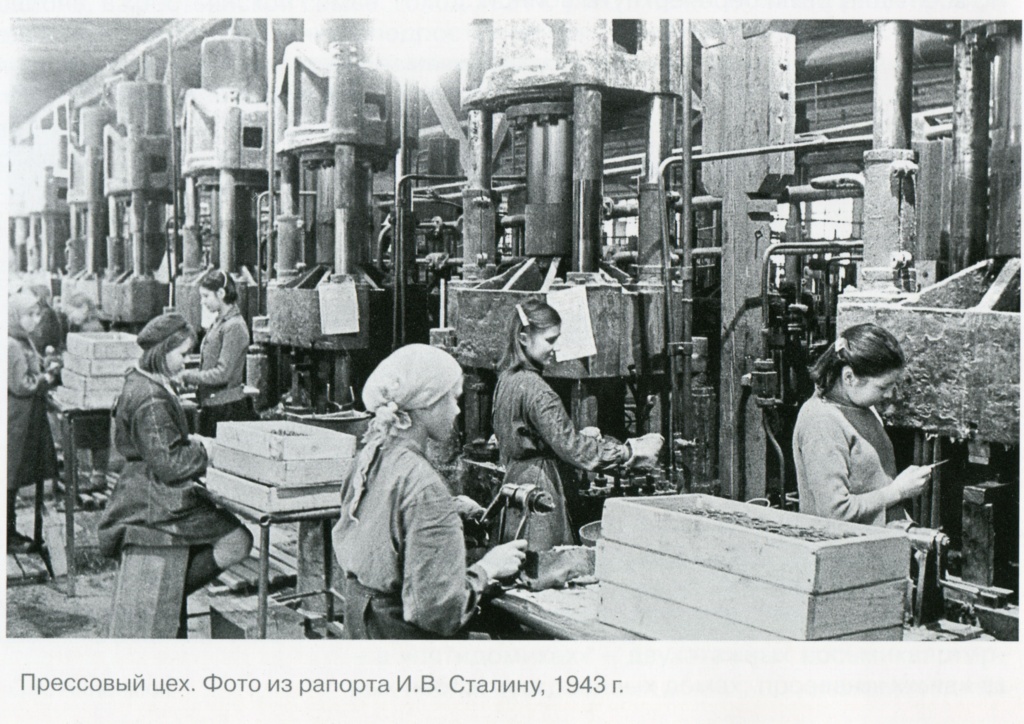 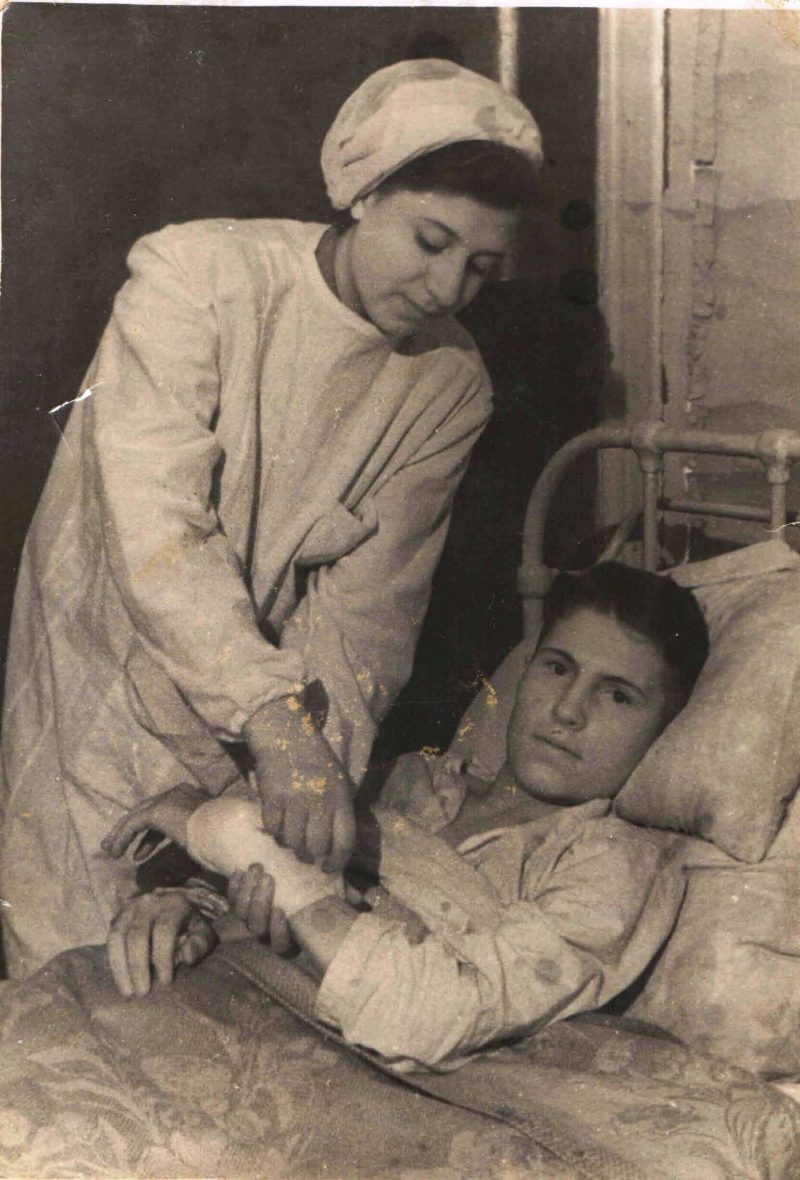 Уткин Иосиф Павлович
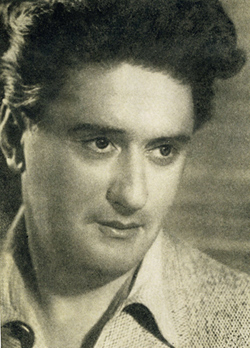 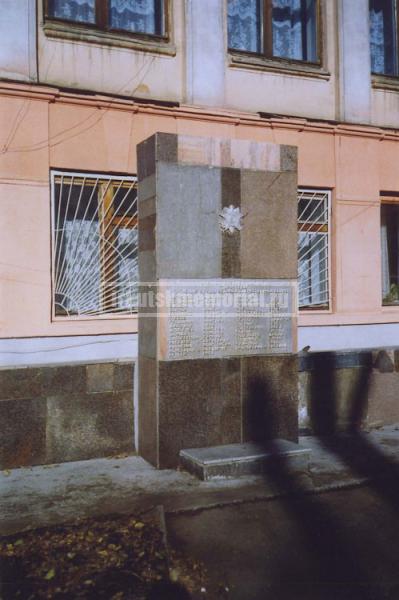 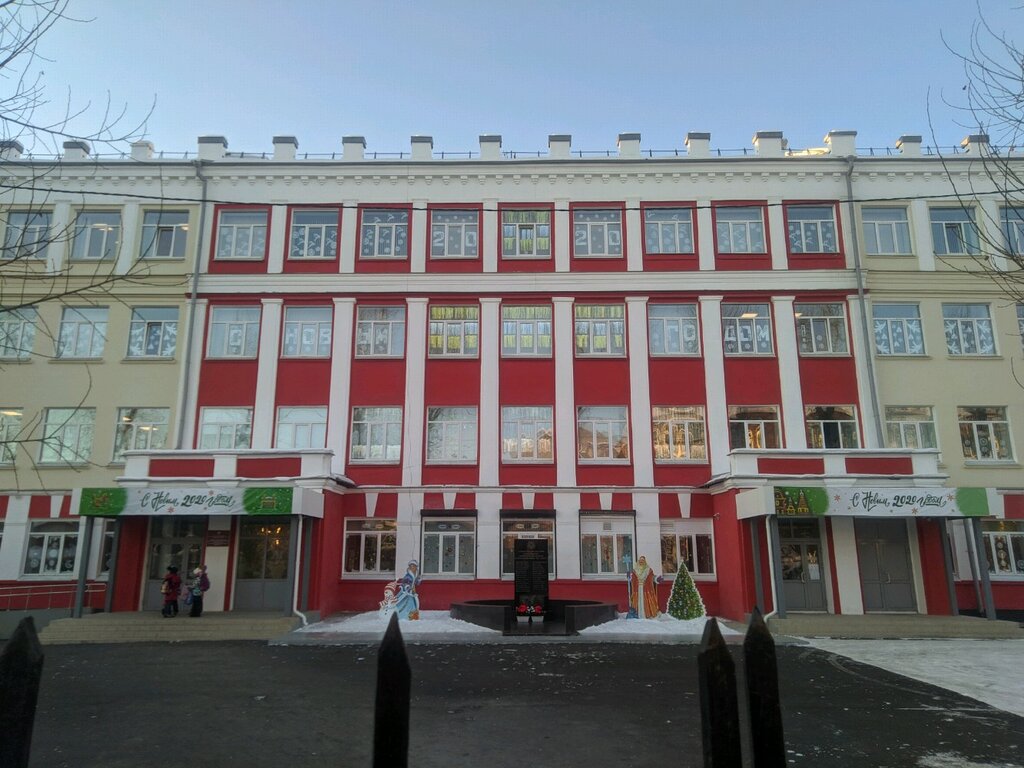 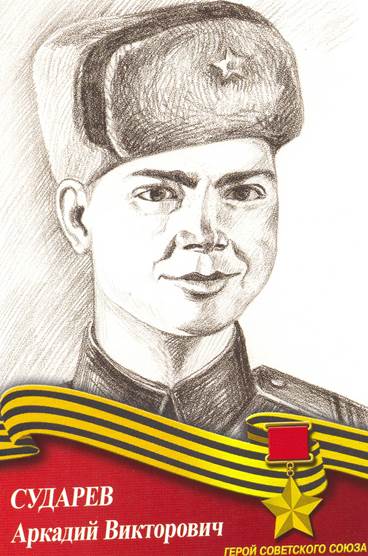 Молчанов Иван Иванович
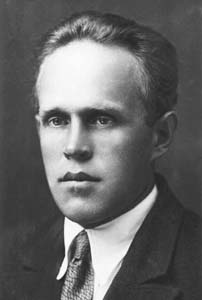 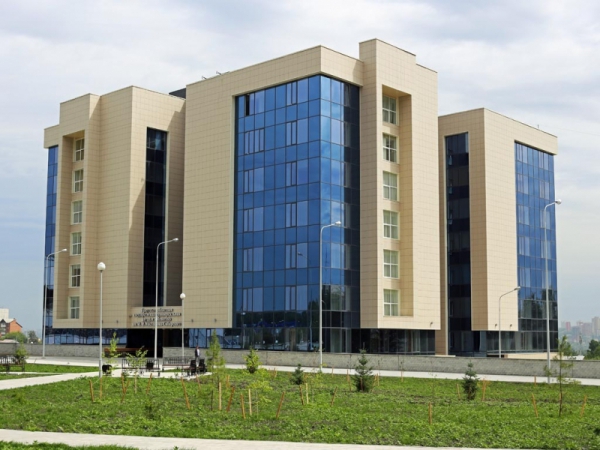 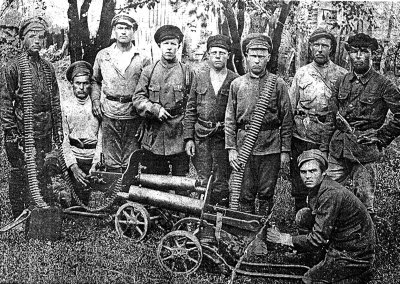 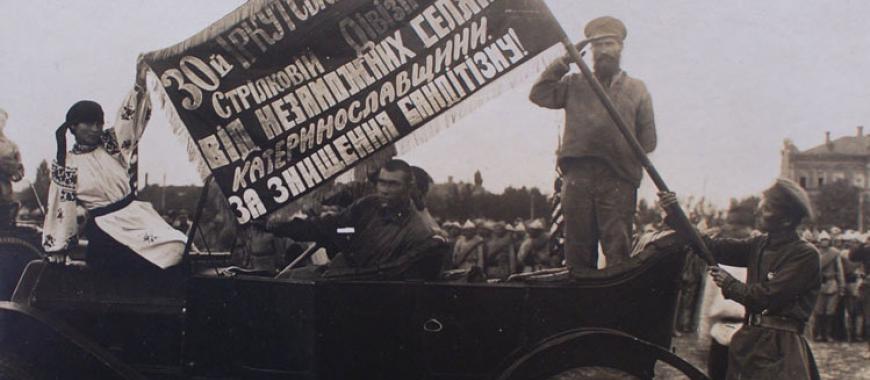 Белобородов Афанасий Павлантьевич
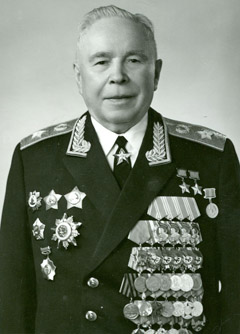 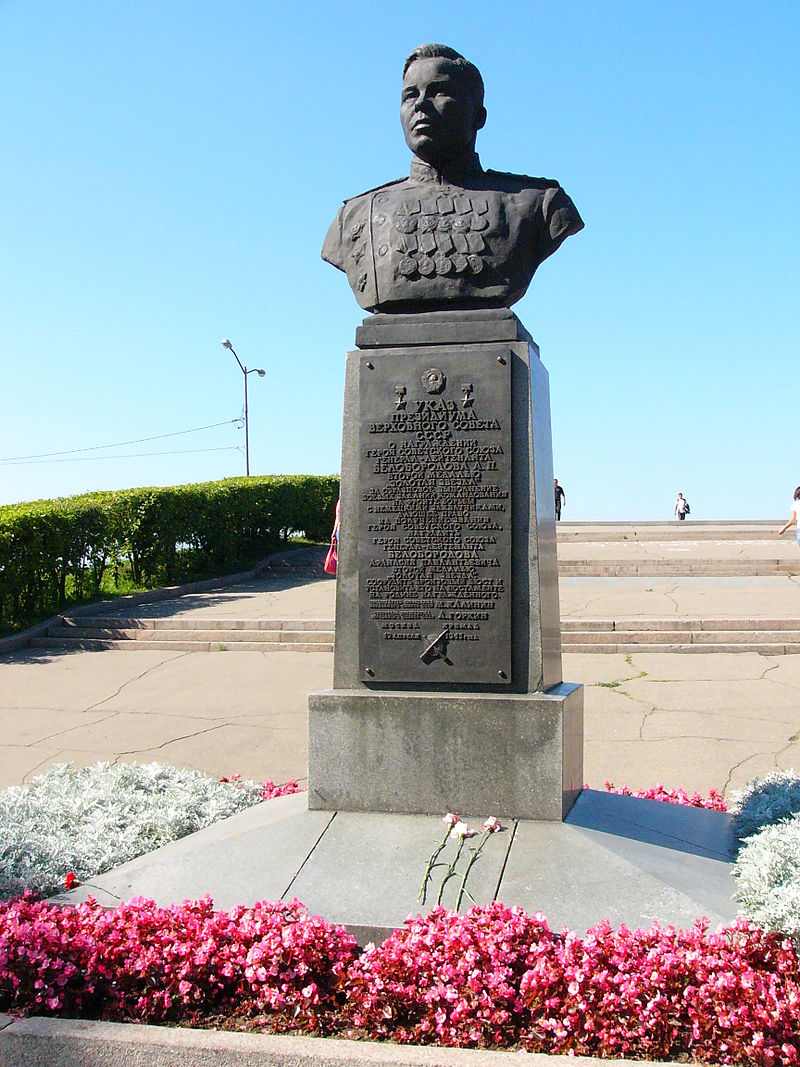 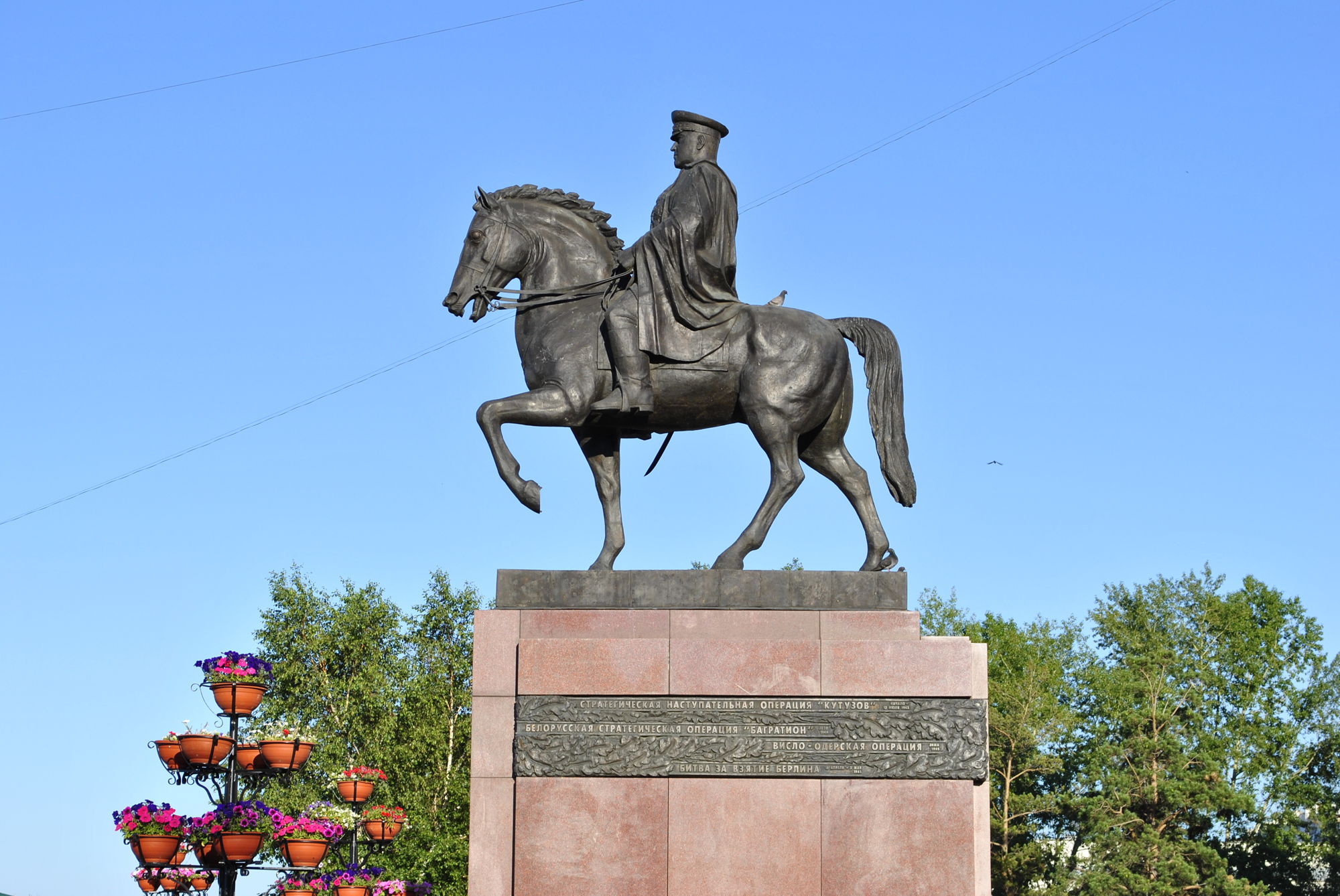 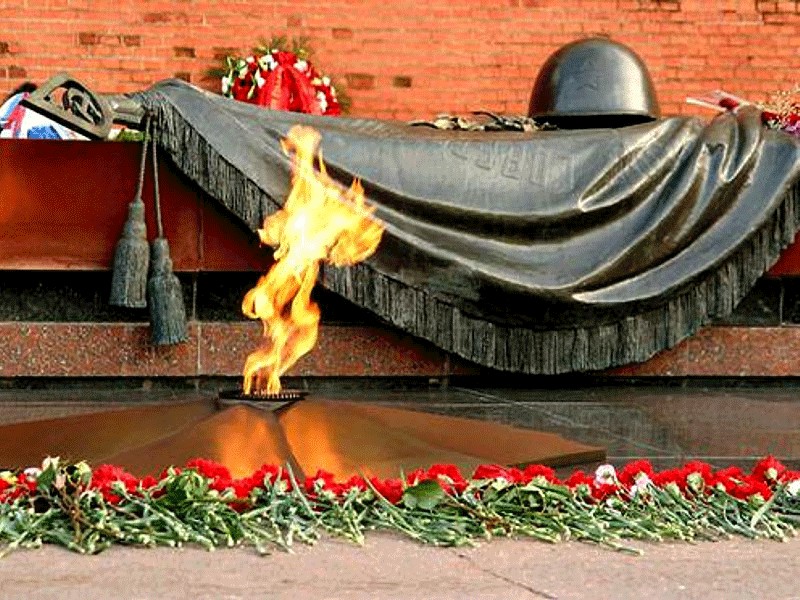 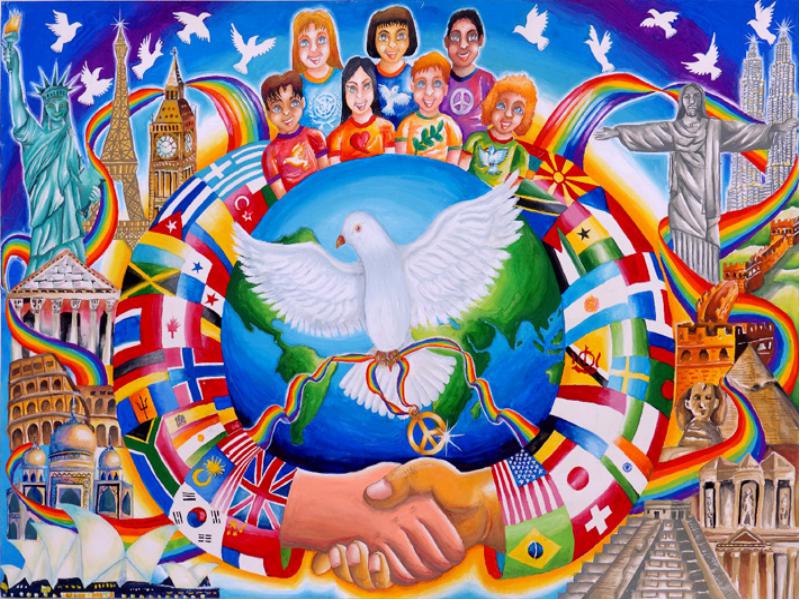 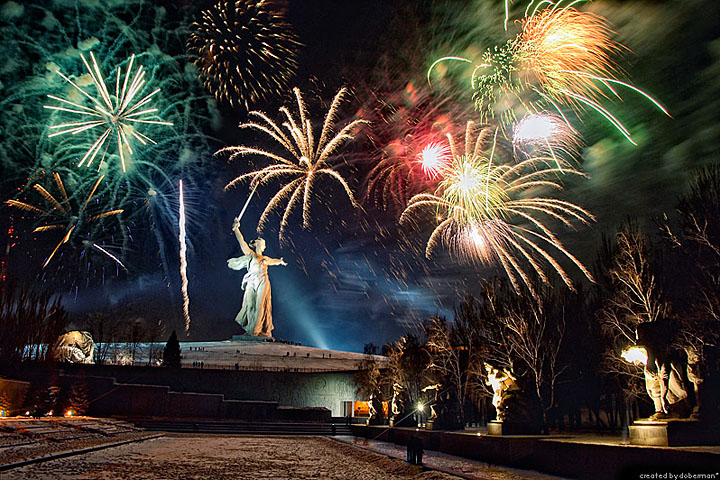 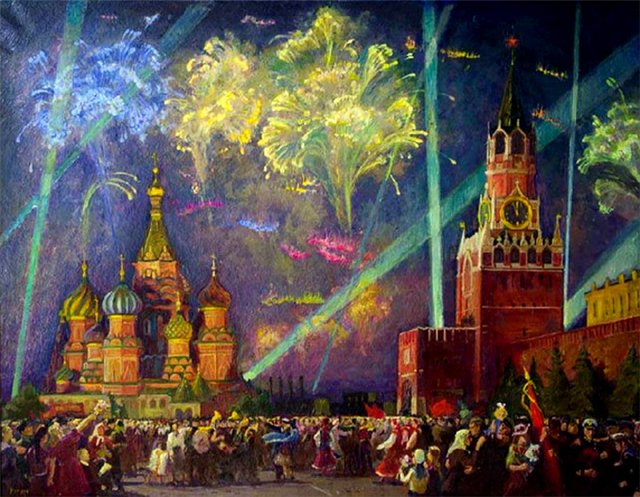